NIST PANELFebruary 2023
Dan Roth
University of Pennsylvania
What’s Important in order to make progress in NLU
We (in this panel, and you, and the community) are too excited about LLMs and are looking at everything through this lens 

Instead, we should look at the problems we want solved and think about the science and the engineering tools that we need developed to address our problems.

Dispel with [some] of the currently hot trends
If we want to reach the moon…
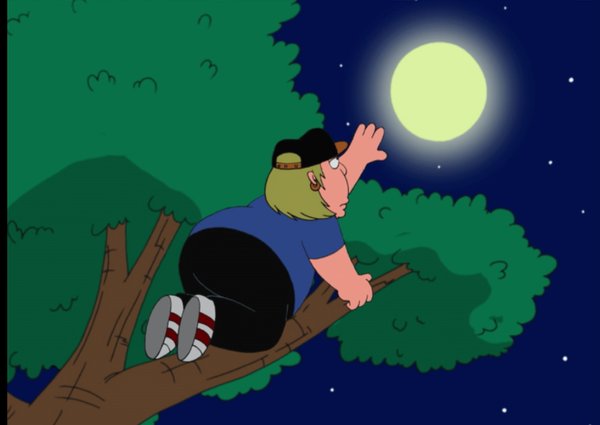 [Speaker Notes: This is my model for natural language comprehension – and I’d like to talk about some of the key issues we need to think about if we want to make progress in NLU
In doing it, I’ll dispel with some of the currently hot trends – they can help up clime trees, but we want to reach the moon.
I will use it to pay tribute to John McCarthy – many of you, I hope, know that he thought a lot about representations and Reasoning, I will discuss some of his thoughts about natural language stories
And I’ll use it to give you a brief tour of some of the relevant, hopefully important, ideas came from my work in these directions, and were we should go.]
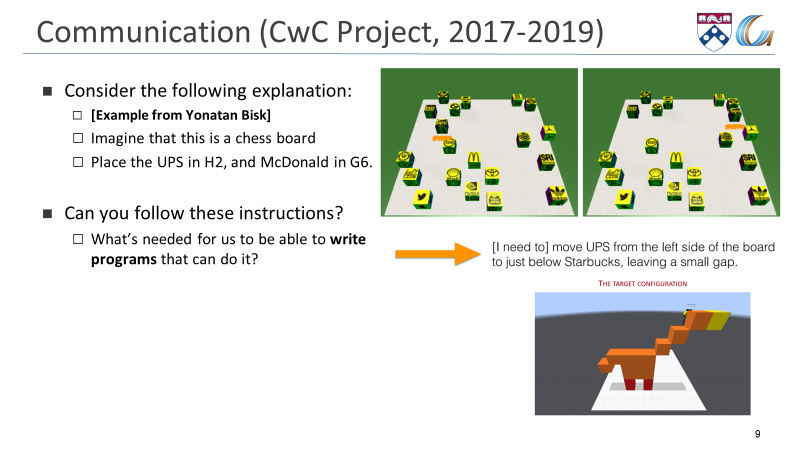 What to Focus On?
Solving the problems we need solved 
Requires that we go beyond LLMs 
There are many problems the LLMs cannot solve (as is) 
         Not only now,  in principle
We need a significant scientific effort on top of LLMs
Research support to study a range of AI/ML/NLP problems


Fundamental Research 
LLMs used to be based on self-supervision; this is no longer the case.
We are back to supervised learning, and much worst (effort- and cost-wise) due to the protocols used currently (RLHF)
We need a significant scientific effort to replace current manual efforts that grow exponentially fast
Research support to study better supervision protocols 

Scientific Methodology has been destroyed – not a small issue


A National Effort
Most companies cannot use existing models – they swallow all information given to them

The current compute scale requires a national effort 
Supporting academia’s needs requires a national effort – no one place (or 10) can work at the scale of the large tech companies
Need a (separate) DoD effort
[Learning to interact 
in Minecraft
I am not saying we cannot address these problems – but we cannot expect that LLMs, as is, will solve it for us. As a minimum, we need to work on augmenting them appropriately.
What LLMs Cannot Do*
There are many problems we want to solve, that LLMs are not suitable for.
In principle; not just problems LLMs fail on today. 
 Some examples include:
Applications that require maintaining (large) intermediate representations and reasoning over them. 
Aggregation: Calculating Min/Max/Sum/Average over large enough sets 
Reasoning about time and space
Quantitative Reasoning
Examples where it is important for models to be perfect
Subjectivity; negation of ground facts; knowing when you don’t know, etc.
*Prepared with Alon HaLevi; get in touch with me if you would like to get more details.
4
Thank you; questions?
What to Focus On?
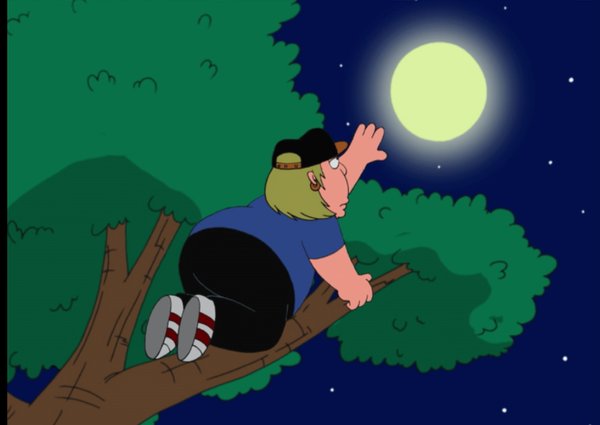 Solving the problems we need solved 
Requires that we go beyond LLMs 
There are many problems the LLMs cannot solve (as is) 
         Not only now,  in principle
We need a significant scientific effort on top of LLMs
Research support to study a range of AI/ML/NLP problems


Fundamental Research 
LLMs used to be based on self-supervision; this is no longer the case.
We are back to supervised learning, and much worst (effort- and cost-wise) due to the protocols used currently (RLHF)
We need a significant scientific effort to replace current manual efforts that grow exponentially fast
Research support to study better supervision protocols 

Scientific Methodology has been destroyed – not a small issue


A National Effort
Most companies cannot use existing models – they swallow all information given to them

The current compute scale requires a national effort 
Supporting academia’s needs requires a national effort – no one place (or 10) can work at the scale of the large tech companies
Need a (separate) DoD effort